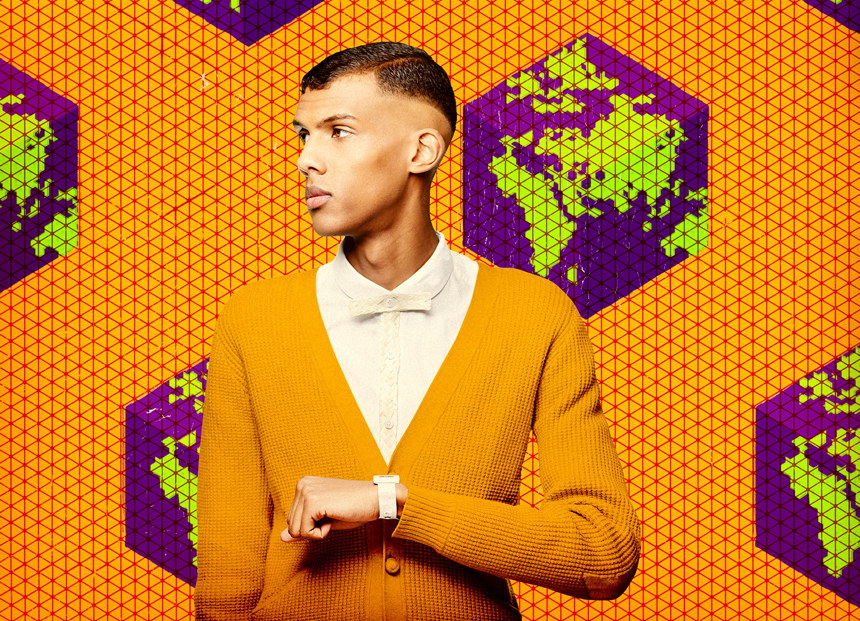 Il est un musicien de musique de maison et hip-hop
Biographie 
De Stromae
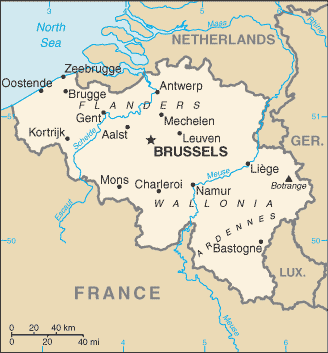 Son nom donné est Paul Van Haver.
il est né…
March 12, 
1985
Dans…
Belgique
Quand Van Haver c’était un jeune garçon, son pére a parti. Il et sa mére, ils étaient  laissés sews.
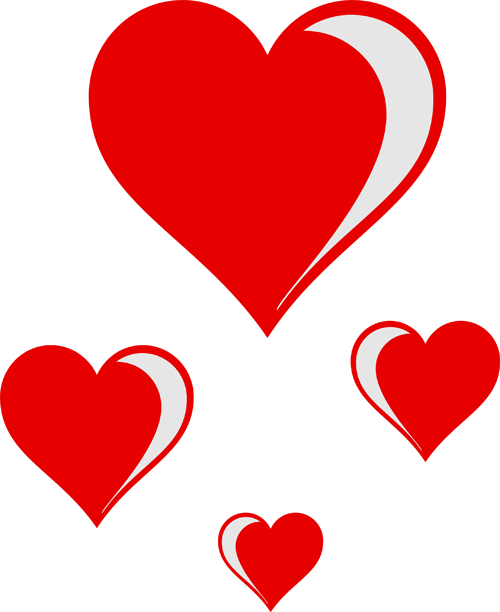 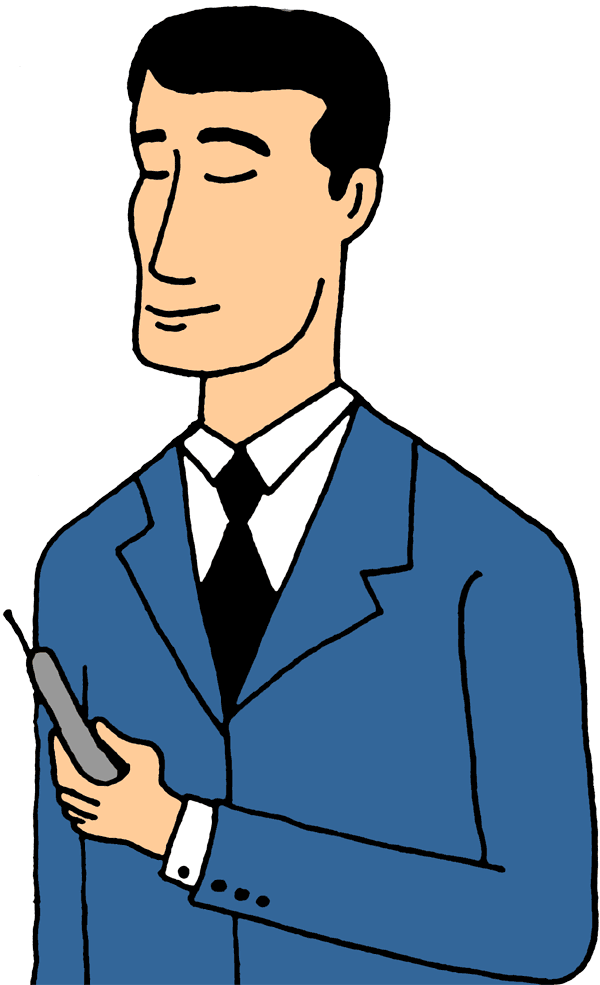 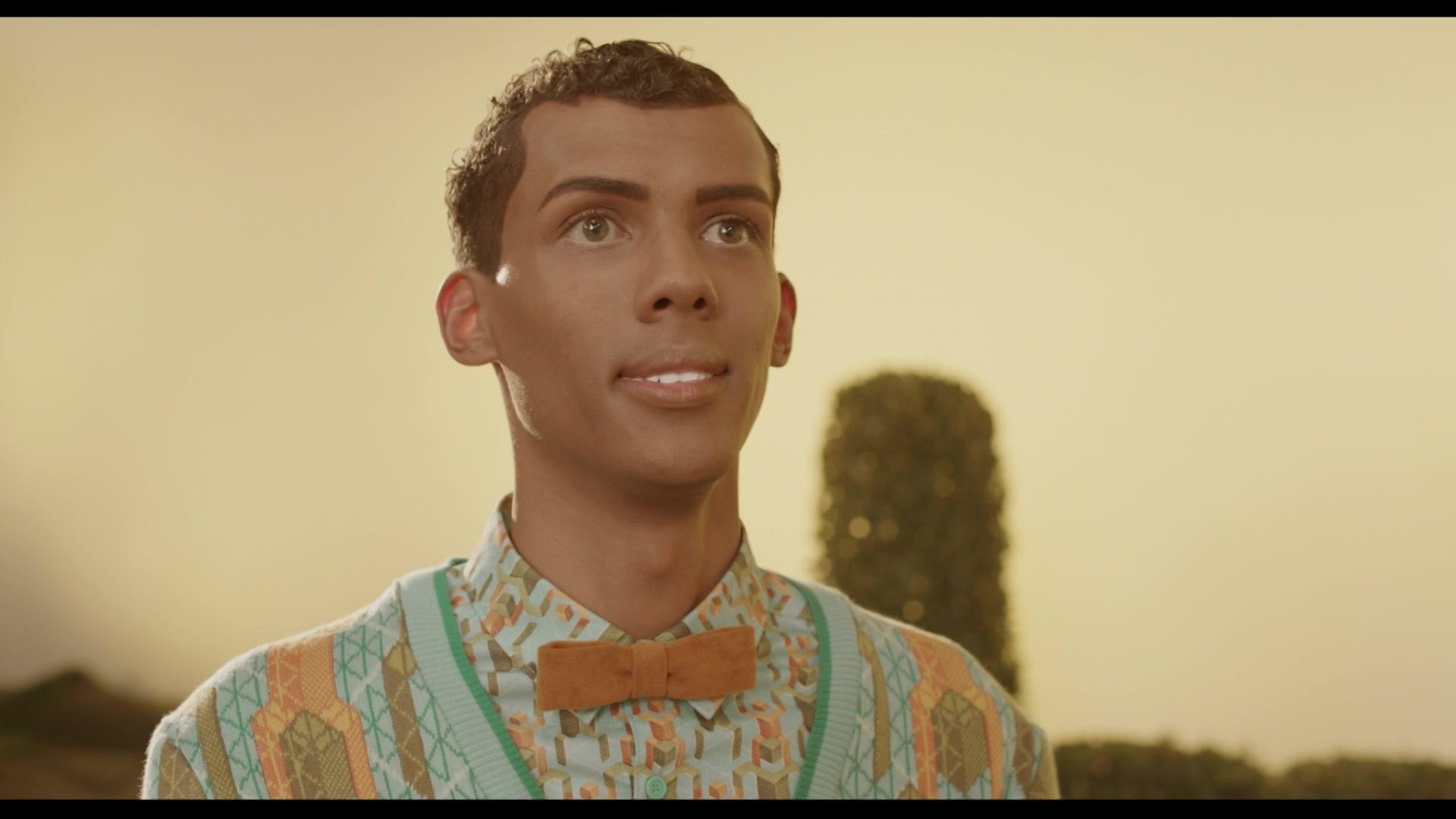 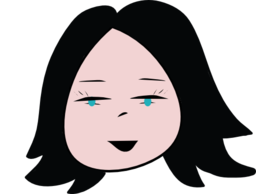 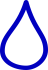 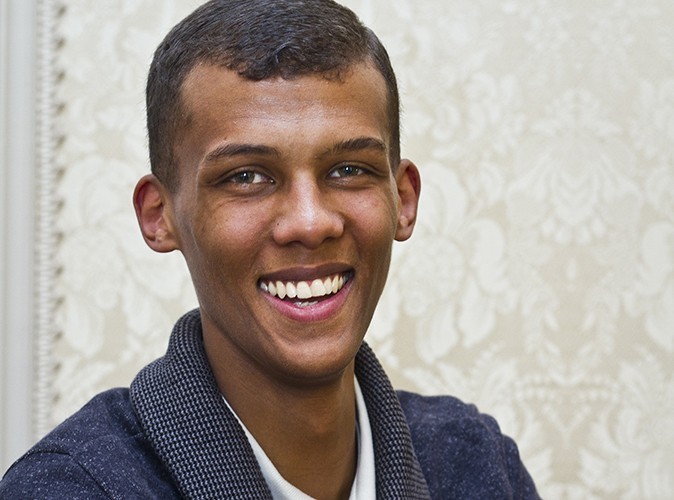 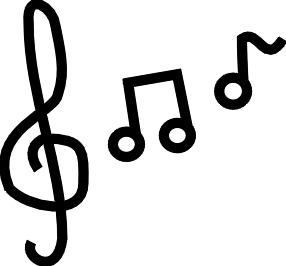 Quand il entré le monde en 2000 comme une artiste, son nom a été Opmaestro mais il a changé son nom de Stromae.
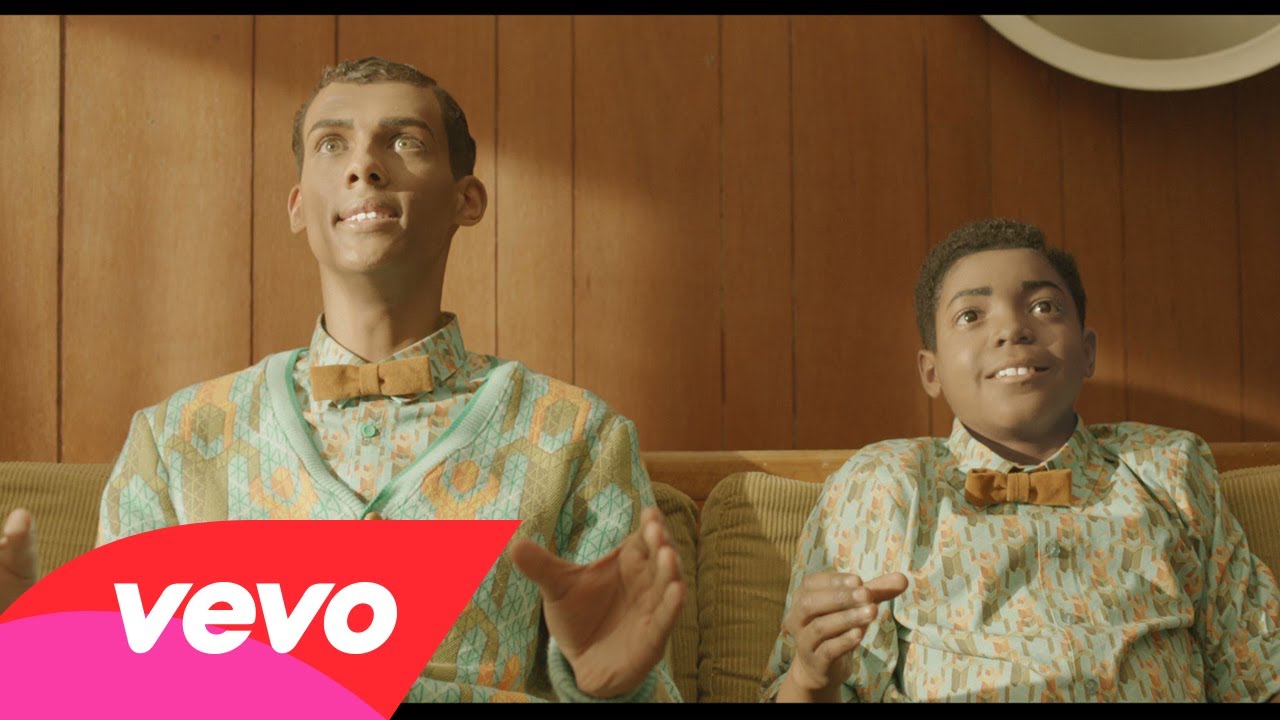 Quand il etait 11 ans il d’était  intéressés par musique. Il etait un garçon génial!
stro
maestro
mae
Opmaestro
http://www.youtube.com/watch?v=oiKj0Z_Xnjc
Regardez ce chainon!!!
Merci pour regarde
-Taylor et Morigon